Duchenne Day 18/04/2015
Project 1.3-Intention Amplifying in Hand Orthoses
Kostas Nizamis
Claudia Haarman
Ronald Bos
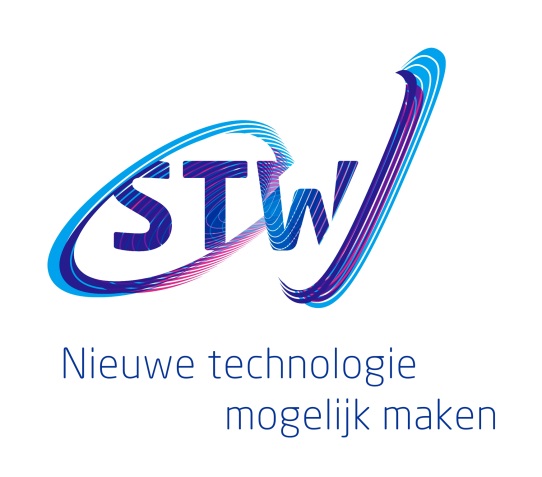 Project Description
Project 1.3- Intention Amplifying in Hand OrthosesDevelop an intuitive hand orthosis for active hand support for people with Duchenne Muscular Dystrophy (DMD).
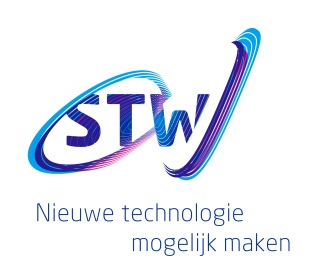 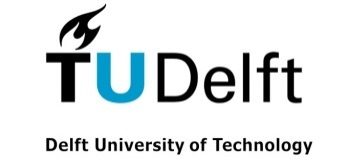 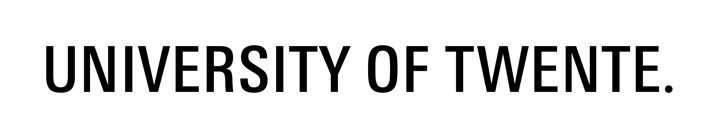 Project Description
Kostas
Intuitive control strategies for a high-tech, multi-DOF hand orthosis (4 years)
Claudia
Development of functional hand orthosis for use throughout the disease (2 years)
Ronald
Development of mechanisms that allow for transparent (predictable) man-machine interaction, a comfortable fit and inconspicuous design (4 years)

 Integration of hand orthosis into the Flextension arm device
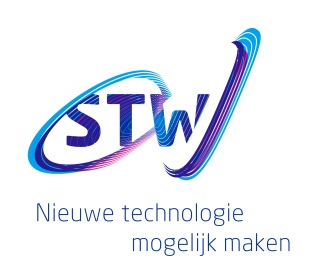 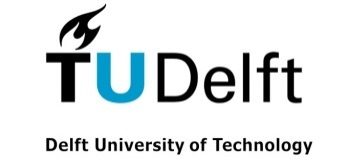 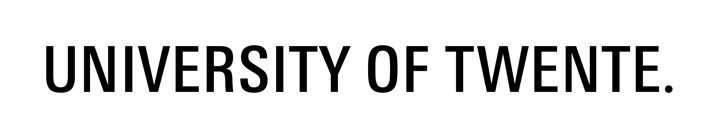 Researcher interaction
Ronald (PhD)
Symbionics 1.3
Device implementations & components
Integration of device components
Claudia (PDEng)
Exchange of information, sources
Hand orthosis for DMD patients
Integration of control interface with orthosis
Kostas (PhD)
Intention detection for DMD patients
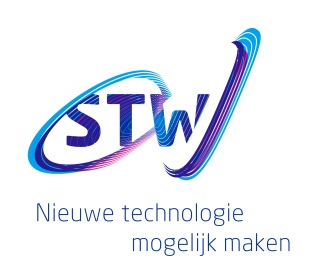 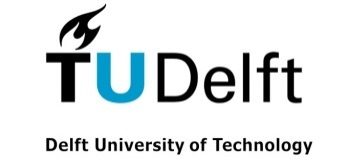 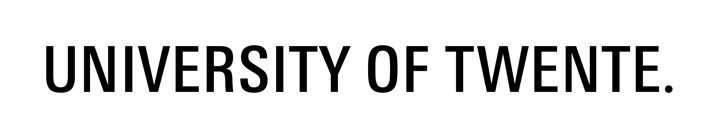 RonaldDelft University of Technologyr.a.bos@tudelft.nl
Develop mechanisms that allow for transparent (predictable) man-machine interaction, a comfortable fit and inconspicuous design.
Aesthetics
Obtrusiveness

Joint alignment
Interaction forces

Intuitiveness
Versatility
Robustness
Cosmesis


Comfort


Control
Plettenburg (2006)
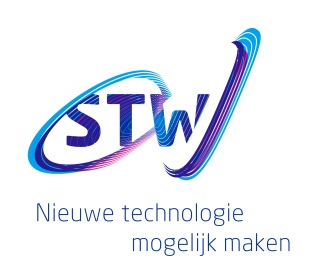 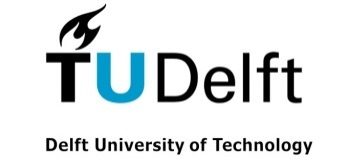 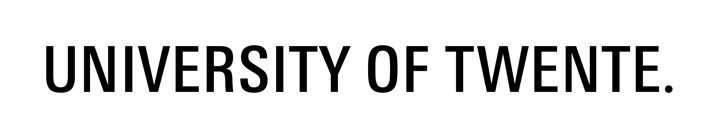 KostasUniversity of Twentek.nizamis@utwente.nl
2012-2014 Biomedical Engineering MSc. University of Twente, The Netherlands
Master Thesis: Development of an EMG-based control interface for active arm support for people with Duchenne Muscular Dystrophy
HUMAN
PERSON WITH 
DMD
ORTHOSIS
CONTROL INTERFACE
KOSTAS
HAND ORTHOSIS
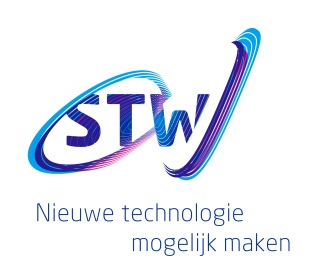 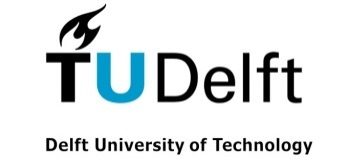 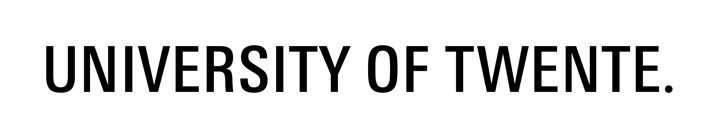 KostasUniversity of Twentek.nizamis@utwente.nl
ICORR15_0123_VI_i.mpg
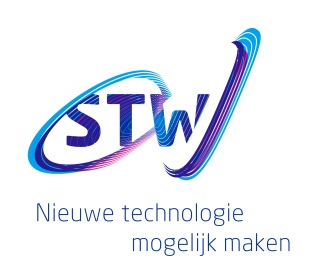 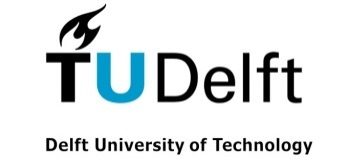 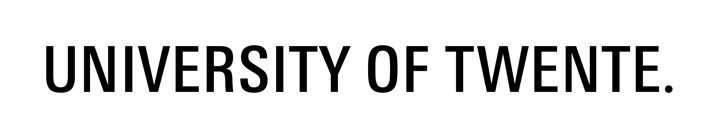 Claudia HaarmanUniversity of Twentec.j.w.haarman@utwente.nl
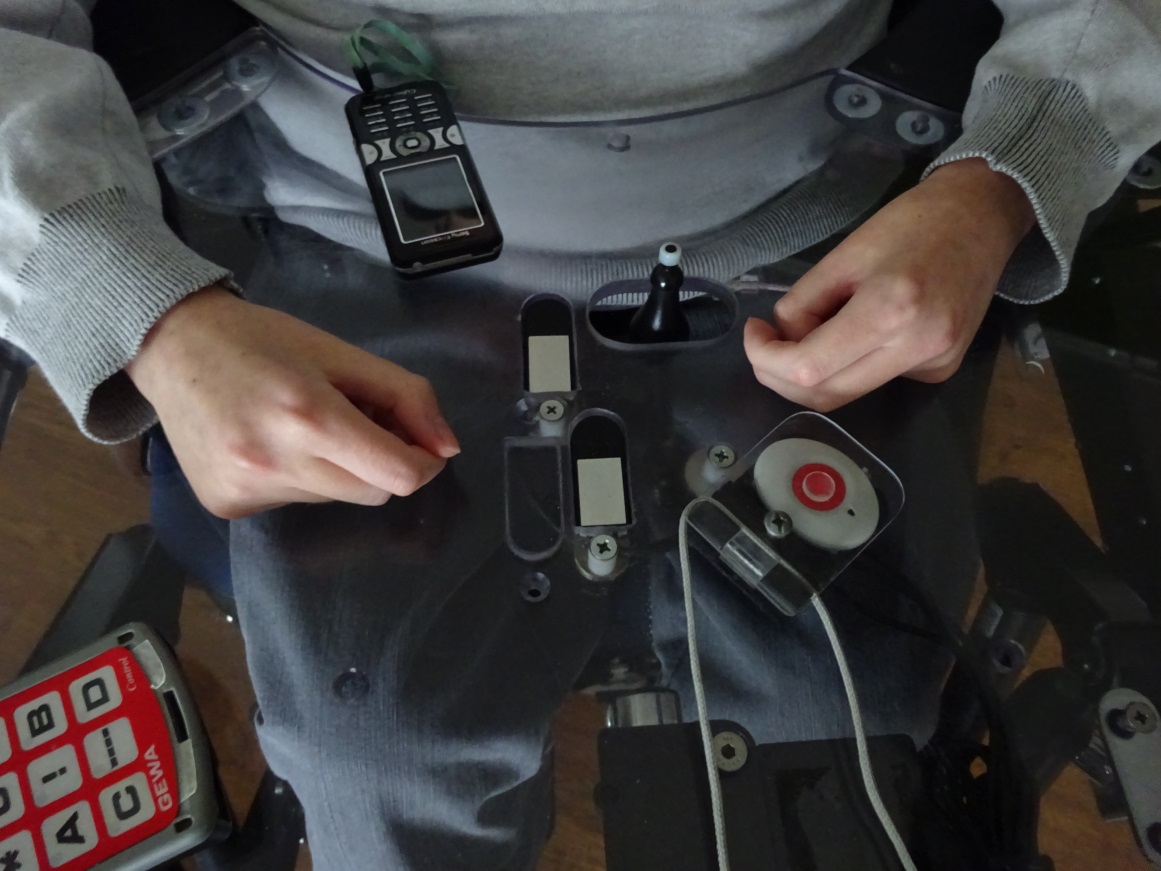 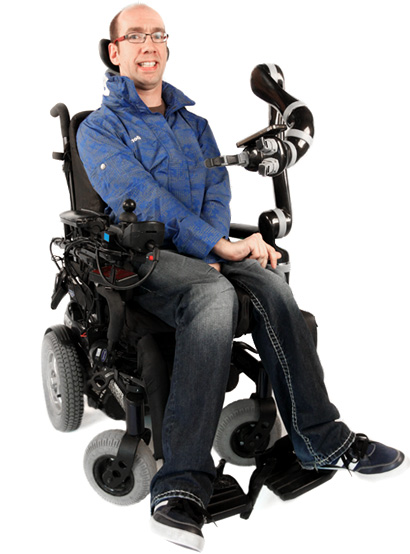 Goal:
Develop functional hand orthosis
in 2 years
Current solution
Physiotherapy to slow down progression of disease
Robotic grippers

But, hand function is not restored!
that can also serve as research platform for Kostas
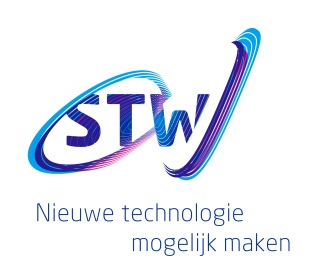 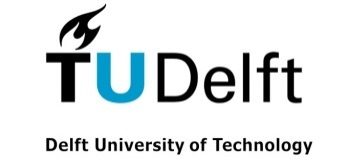 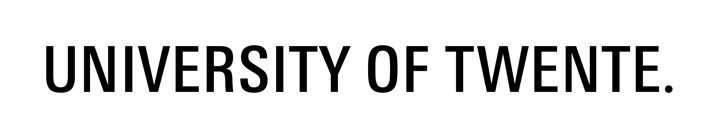 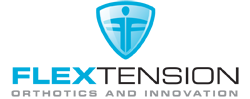 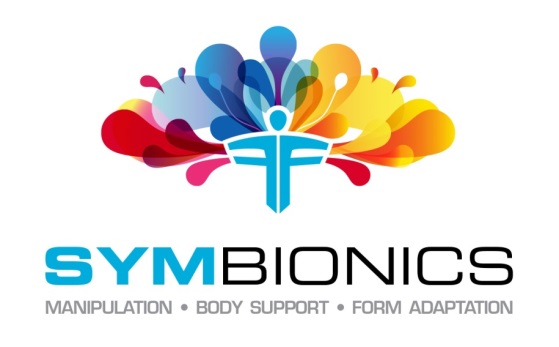 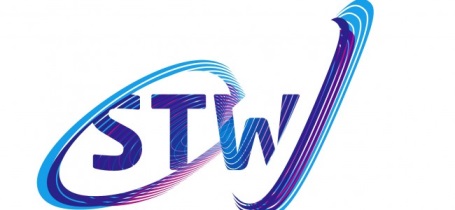 Intention Amplifying in Hand Orthoses
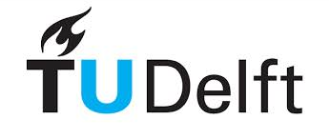 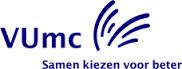 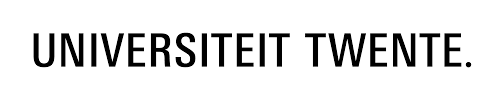 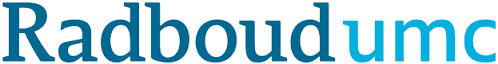 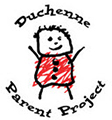 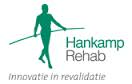 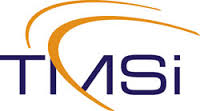 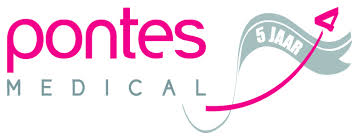 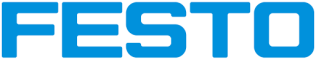